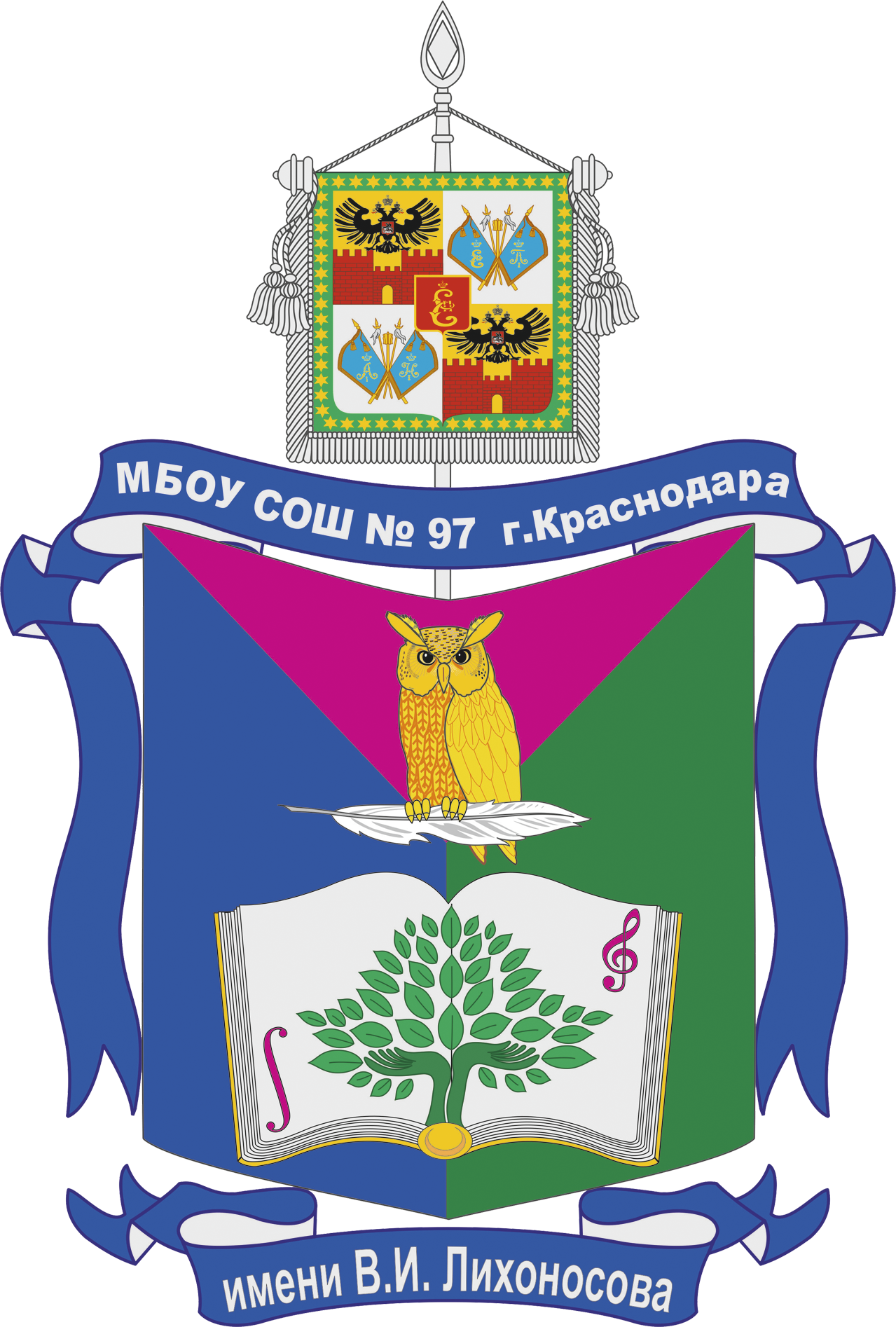 Муниципальное бюджетное общеобразовательное учреждение муниципального образования город Краснодар

СРЕДНЯЯ ОБЩЕОБРАЗОВАТЕЛЬНАЯ ШКОЛА № 97 
имени Виктора Ивановича Лихоносова
Приготовление горячего завтрака поварами школьной столовой
Выполнил: 
Зав. производством Бунина А.В.
МБОУ СОШ № 97
Краснодар
2025
Польза завтрака для школьников
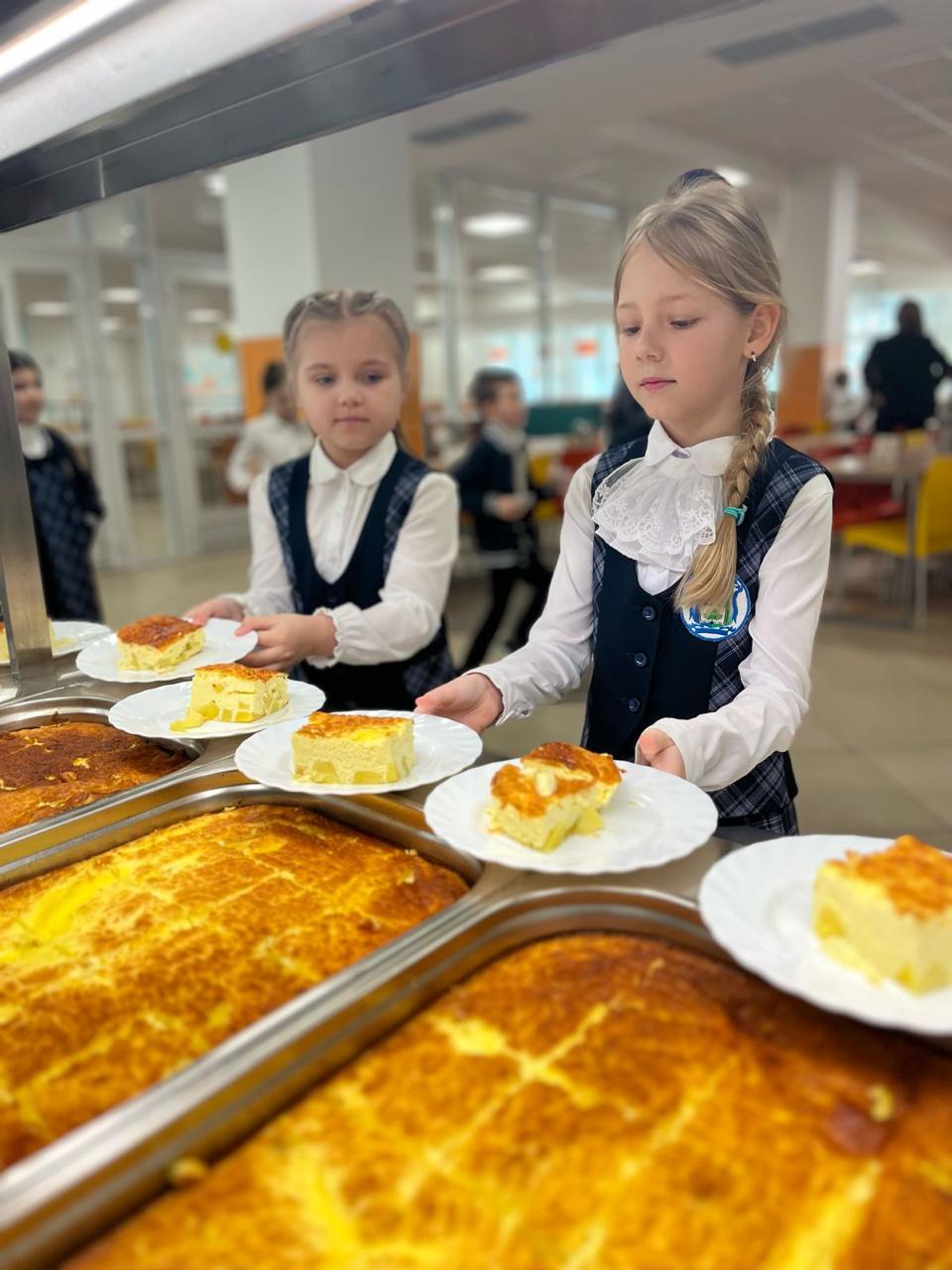 Учащиеся должны быть здоровыми, крепкими и развитыми!
	Важную роль в решении данного вопроса занимает школьный завтрак. 
             Завтрак — это ключевой прием пищи, особенно для школьников. А правильный старт дня — залог успеха в учебе и повседневной жизни!
Основные причины для завтрака
Как известно,  организм человека состоит из клеток. Когда мы ночью спим, клетки работают – восстанавливаются, обновляются, рождают новые клетки, поэтому, при пробуждении, организм – голодный, усталый, вялый. Ему требуется восстановить силы, заправится питательными веществами – белками, жирами, углеводами, витаминами и минералами. Нужен завтрак! 
           Завтрак обеспечивает организм энергией и необходимыми веществами для того, чтобы справиться с предстоящими нагрузками.
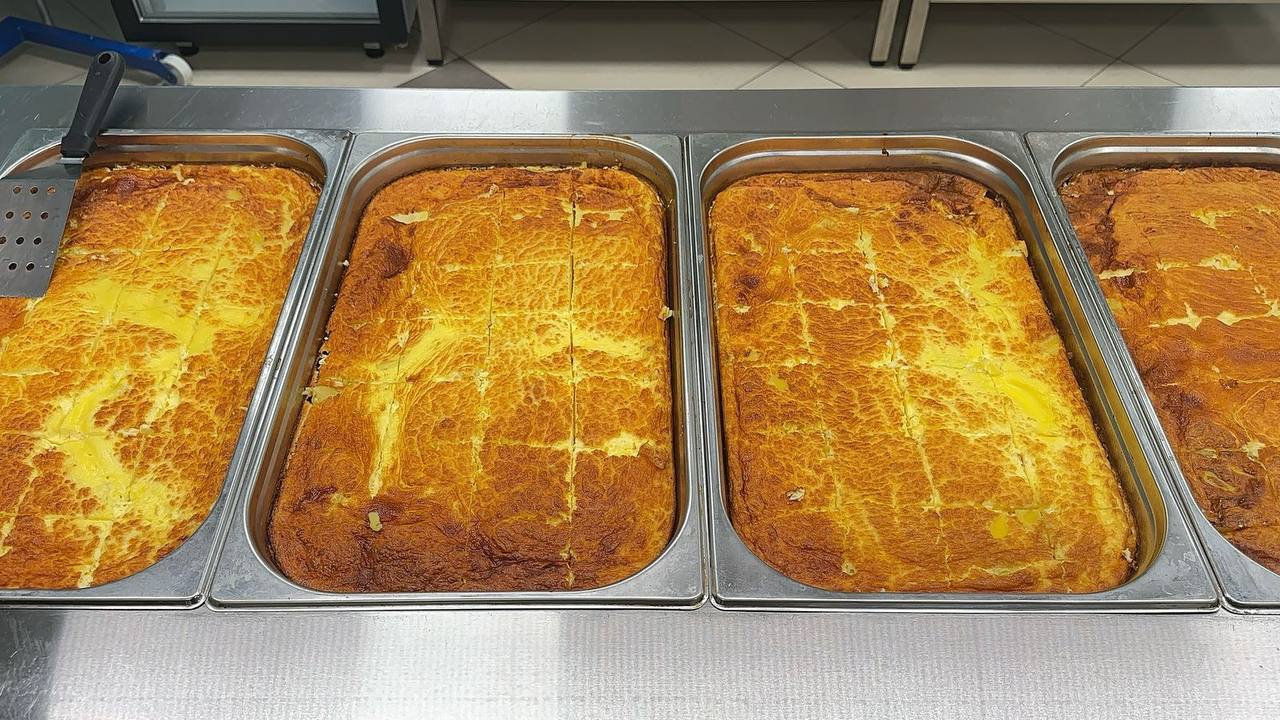 Утренний прием пищи помогает избежать многочисленных перекусов в течение дня, а также позволяет не переедать во время обеда.  И еще одно важное свойство завтрака – он способствует хорошему настроению, помогает справиться со стрессом, это связано с тем, что во время завтрака в кровь выделяется глюкоза, обладающая определенным повышающим настроение эффектом.
Почему завтрак важен?
Сегодня проблема рационального, а значит правильного, питания российских  школьников – одна из основных в формировании культуры здоровья учащихся. Дети, недополучая витамины и минералы, хуже успевают в школе, медленнее соображают, быстрее утомляются и к окончанию средней школы приходят с целым букетом различных заболеваний.
Ученые пришли к выводу: дети, которые получают полноценный завтрак, лучше развиваются, более успешны в учебе, у них реже встречаются угнетенные состояния, приступы беспокойства и гиперактивность. Таким образом, завтрак влияет на работоспособность, оказываясь для детей настоящей «пищей для мозга». Это факт, научно доказанный специалистами в области питания.
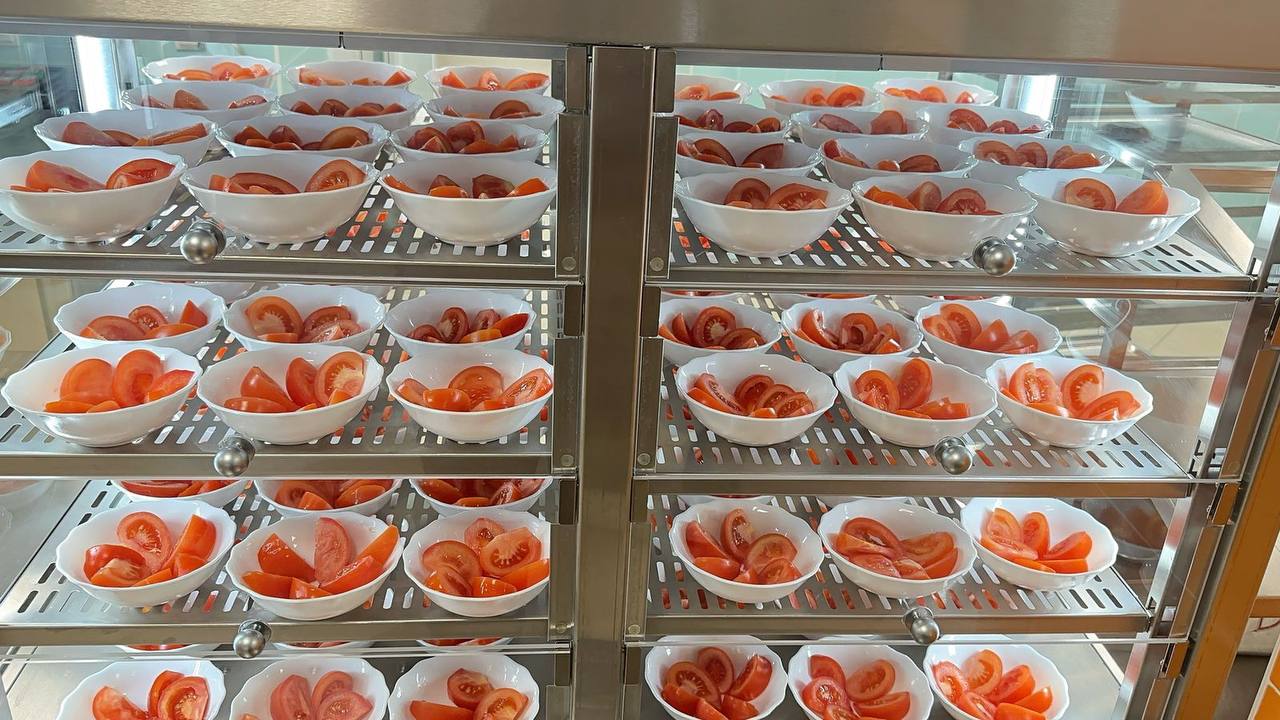 Полезные продукты
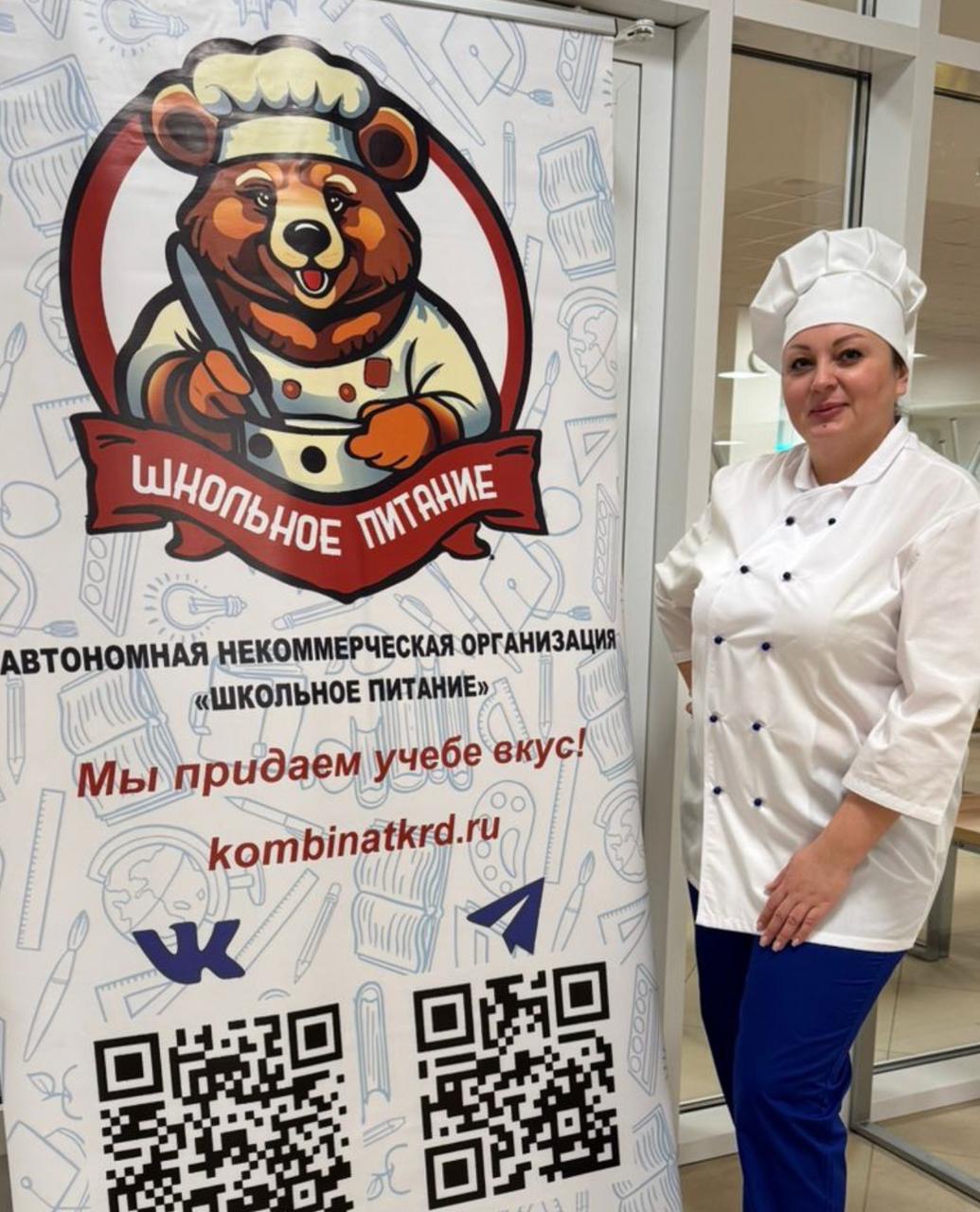 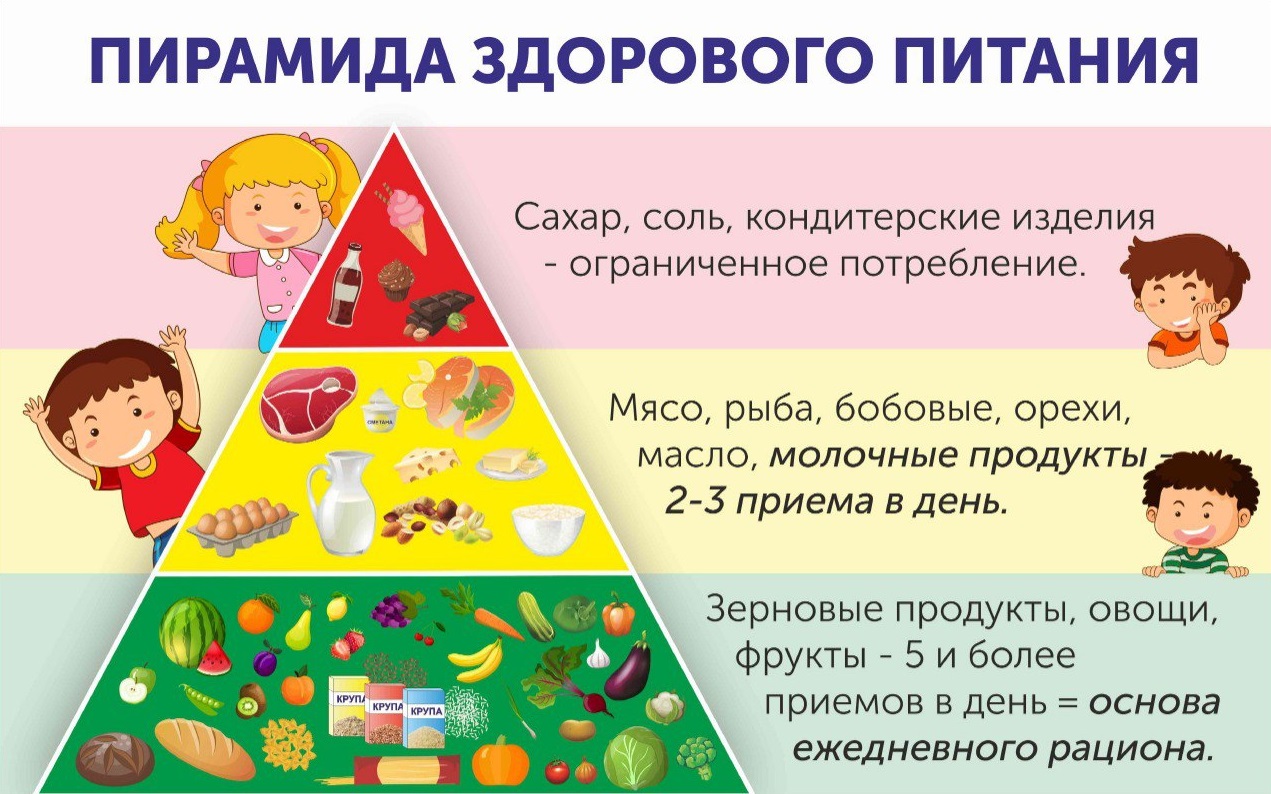 Рекомендовано!
Что готовим мы?
Наименование кулинарного изделия (блюда): Омлет с картофелем (запеченный)
Номер рецептуры: 345-04
Наименование сборника рецептур: Лапшина В.Т. Сборник рецептур блюд и кулинарных изделий для предприятий общественного питания при общеобразовательных школах, 2004 г
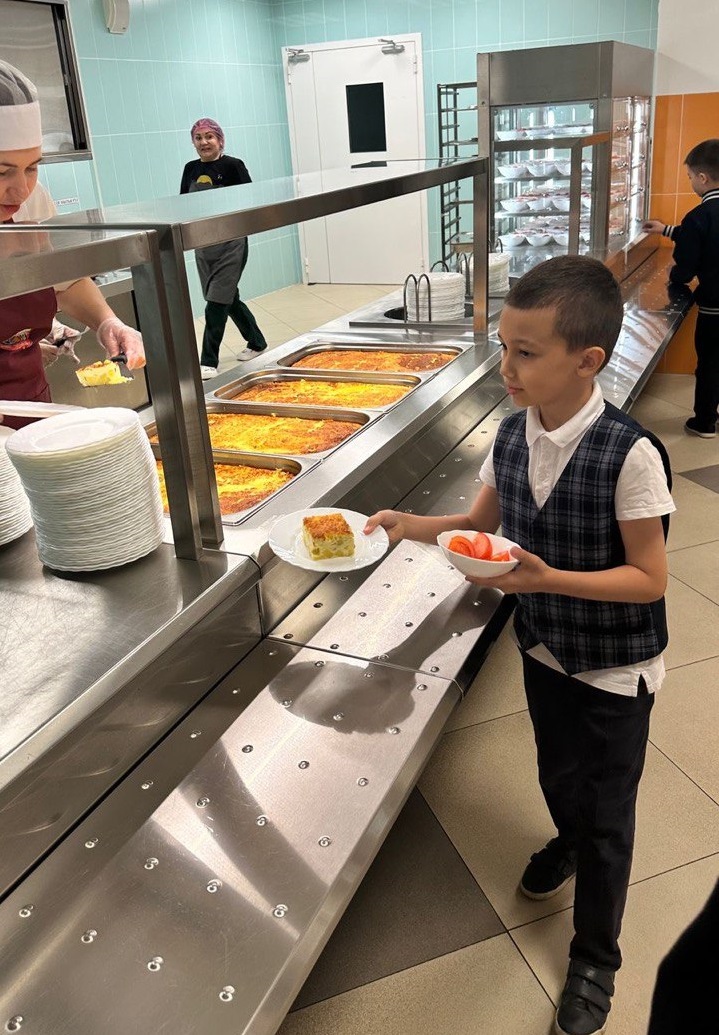 Технология приготовления и требования к оформлению, подаче и реализации
Картофель, нарезанный дольками или ломтиками, отваривают, заливают омлетной смесью и запекают на противне. При отпуске поливают растопленным сливочным маслом. Температура подачи готового блюда не меньше 65%. Срок реализации не более 2-х часов.
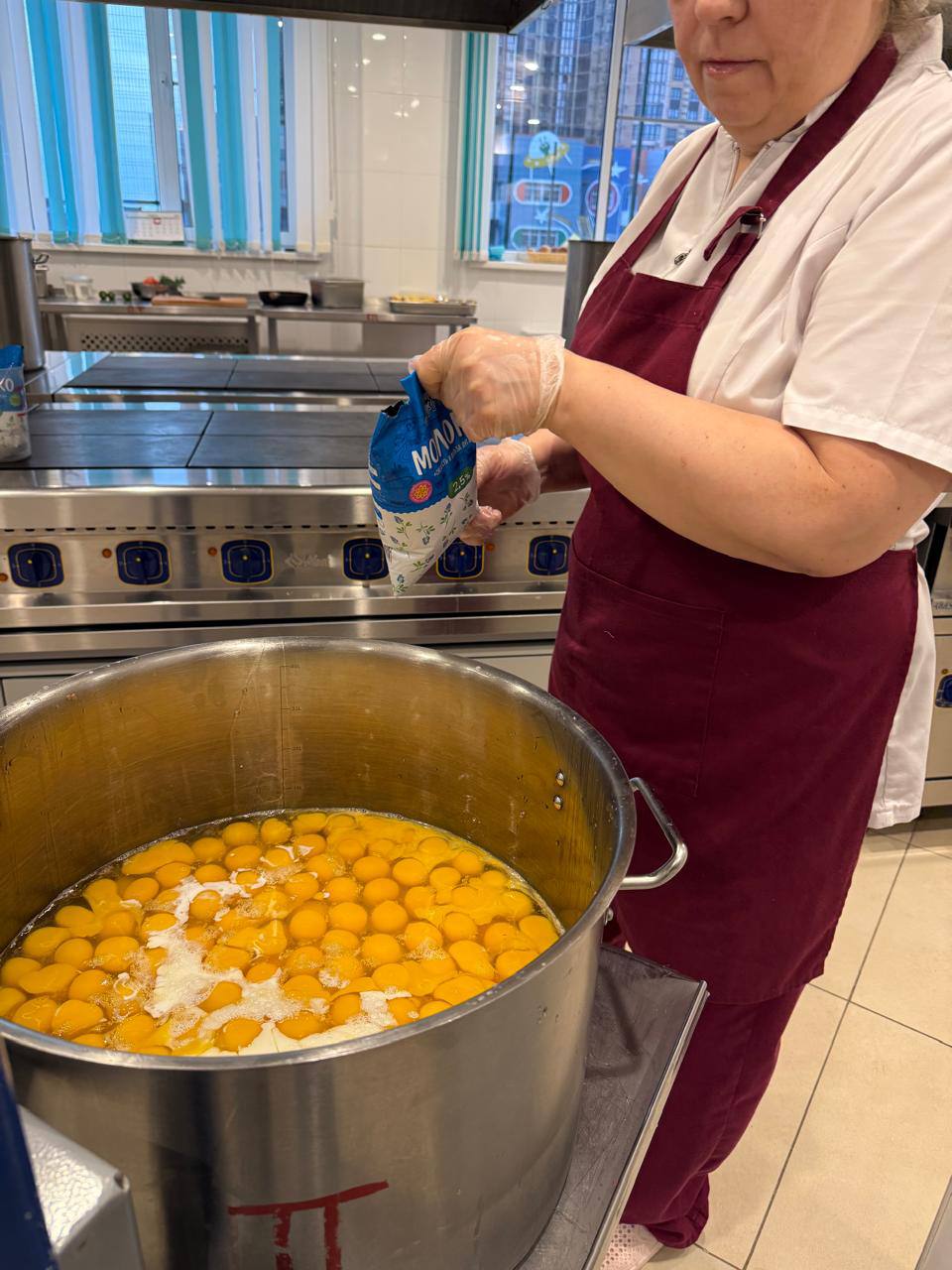 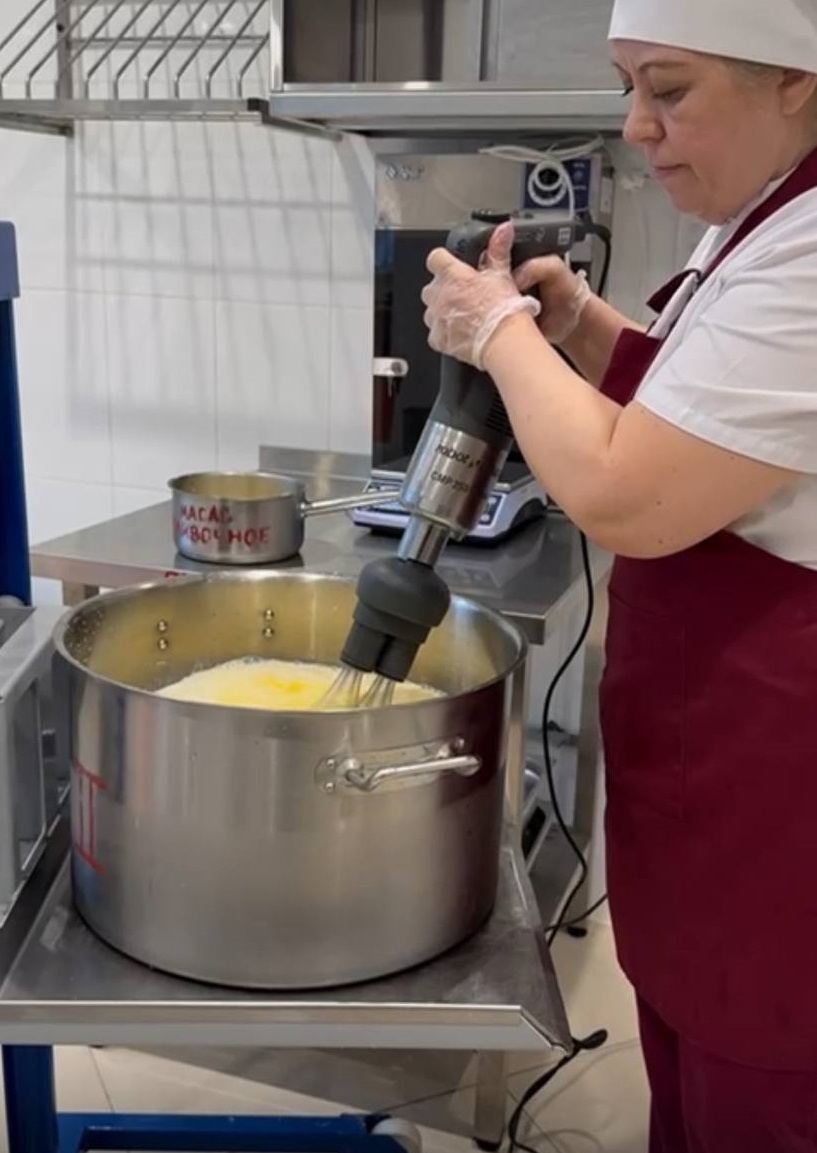 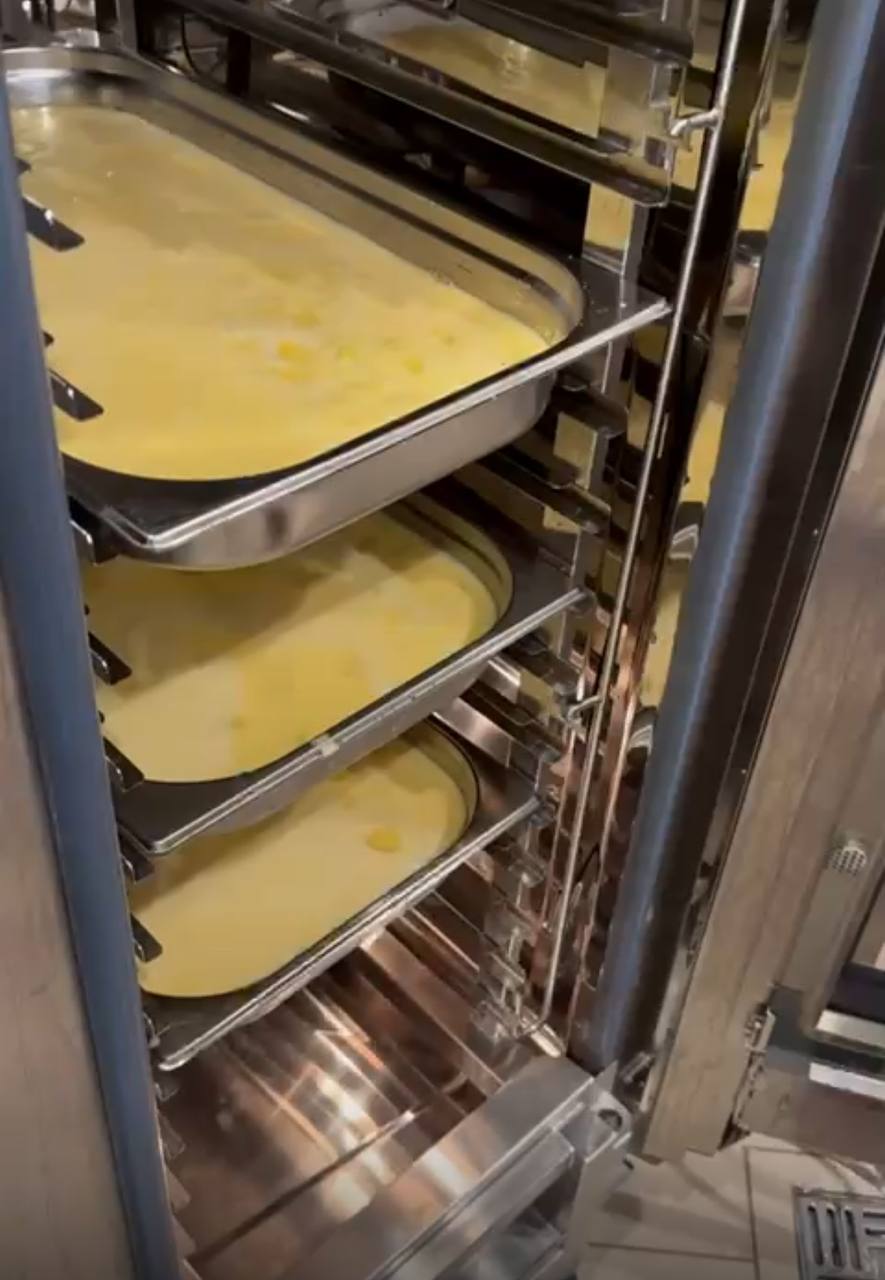 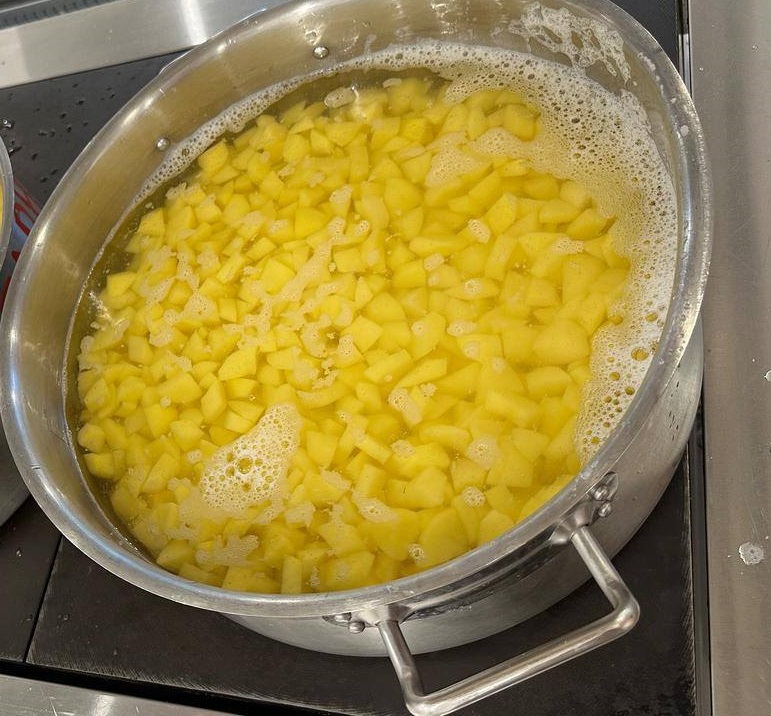 Повар – почетная и востребованная профессия!
Повар школьной столовой – важная и престижная профессия, которая играет серьезную роль в обеспечении благополучия учащихся.  Повара заслуживают признания за их тяжелую работу, страсть к кулинарии и их непосредственное влияние на здоровье учащихся.
Роль повара школьной столовой заключается не просто в приготовлении пищи для детей, а также:
- ответственность за создание здоровых и сбалансированных блюд;
- соответствие диетическим требованиям;
- обеспечение безопасности пищевых продуктов;
- внушение любви к правильной, полезной пище.
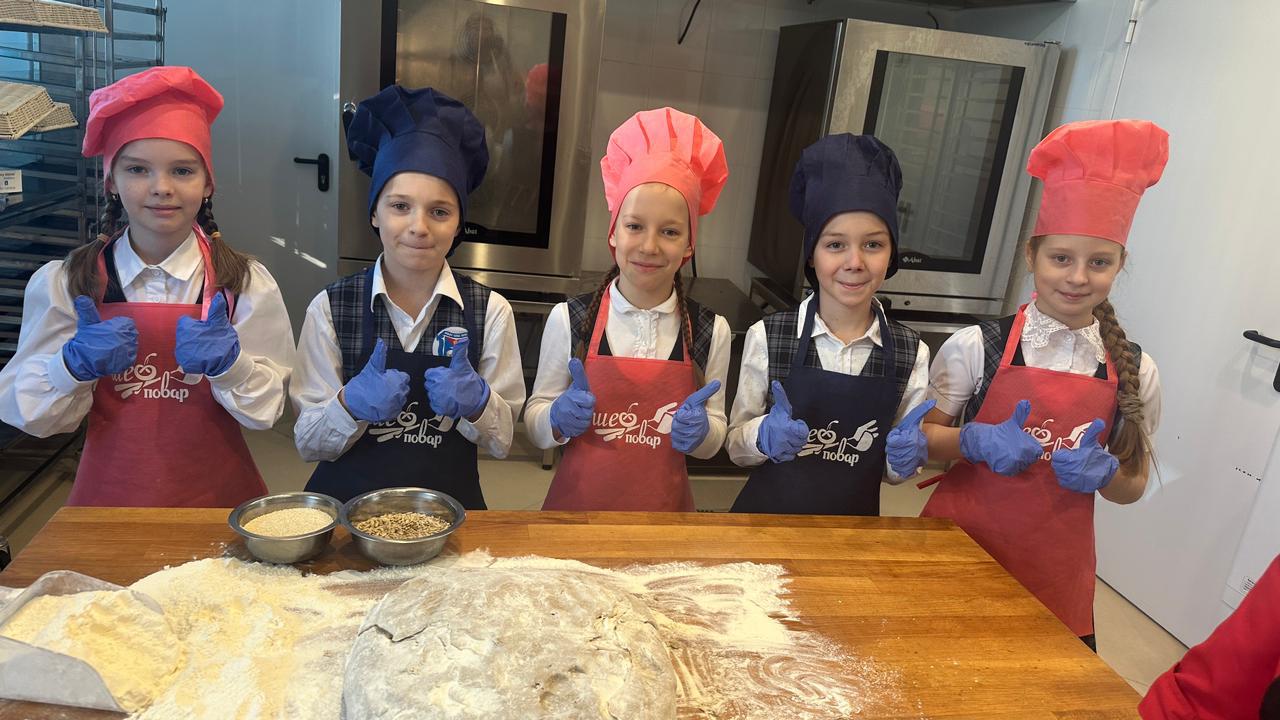 Выводы
Завтрак улучшает память и внимание. Он помогает лучше концентрироваться и запоминать информацию. 
Завтрак заряжает энергией на целый день. Если школьник позавтракал, то его работоспособность выше, чем у тех, кто завтрак пропустил. 
Завтрак поднимает настроение. Вкусный завтрак в спокойной обстановке помогает настроиться на предстоящий день. 
Завтрак контролирует голод в течение дня. С помощью завтрака можно контролировать аппетит, а также уменьшить количество лишних, зачастую вредных перекусов в течение дня. 
Завтрак спасает от лишнего веса. Он запускает обмен веществ в организме, при котором организм начинает сжигать калории. 
Дети, которые регулярно завтракают, имеют больше шансов на успешную учёбу. Завтрак снабжает мозг глюкозой — основным источником энергии для нервной системы, обеспечивая его работу на полную мощность в течение учебного дня.
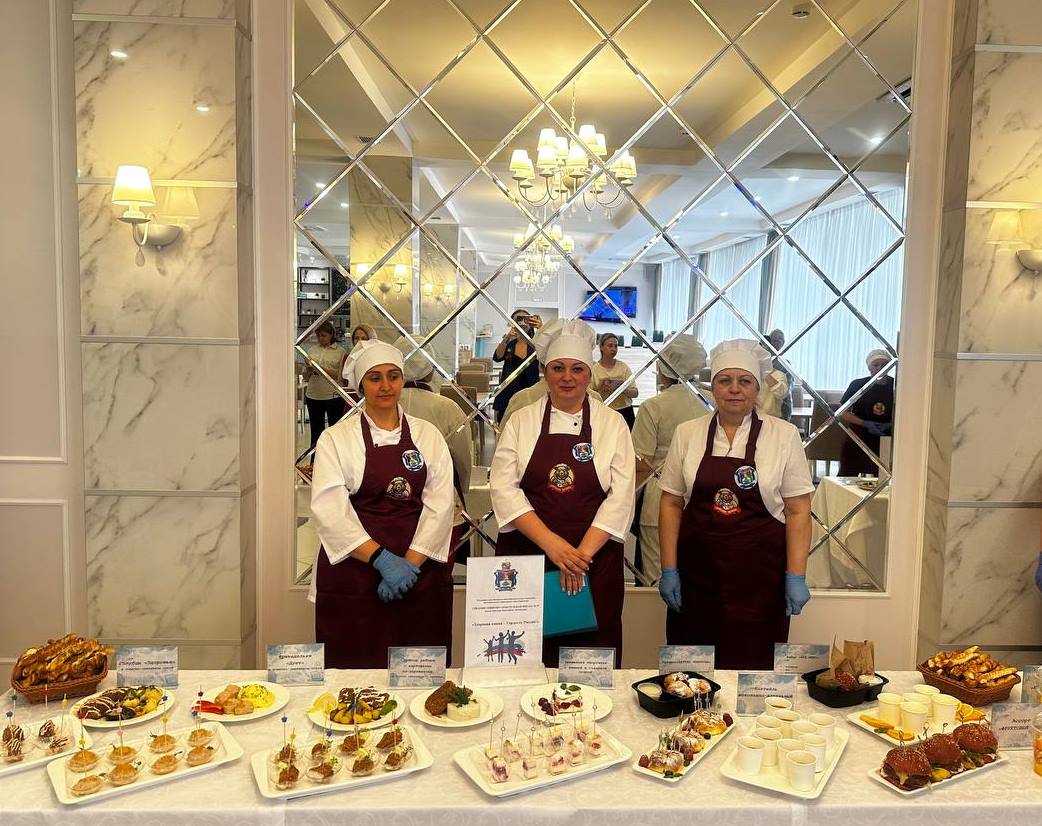 Здоровая нация – гордость России!